GRA4MATExpected Performance & Operation
A. Meilland and the MATISSE team
MATISSE in 1 slide
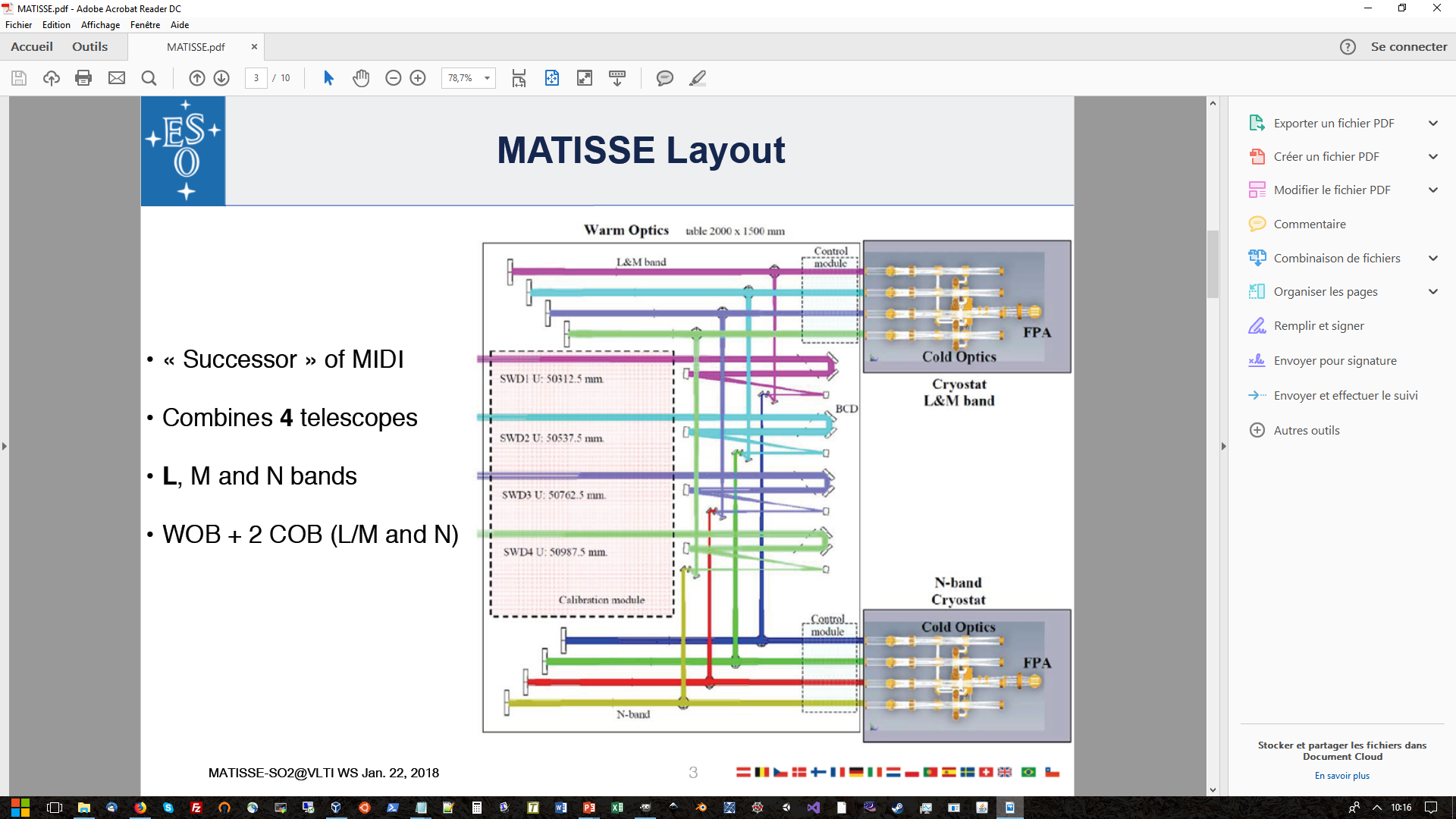 L&M bands arm (2.85 - 5 μm)
Detector : HAWAII-2RG 2048x2048
4 spectral modes : 
LOW      R ≈ 35 (full LM)
MED      R ≈ 500 (full LM)
HIGH     R ≈ 950 (only L)
VHIGH  R ≈ 4000 (4.05 and 4.65)


N band arm (7.5 – 13 μm )
Detector : AQUARIUS 1024x1024
2 spectral modes :
LOW   R ≈ 30
HIGH  R ≈ 220
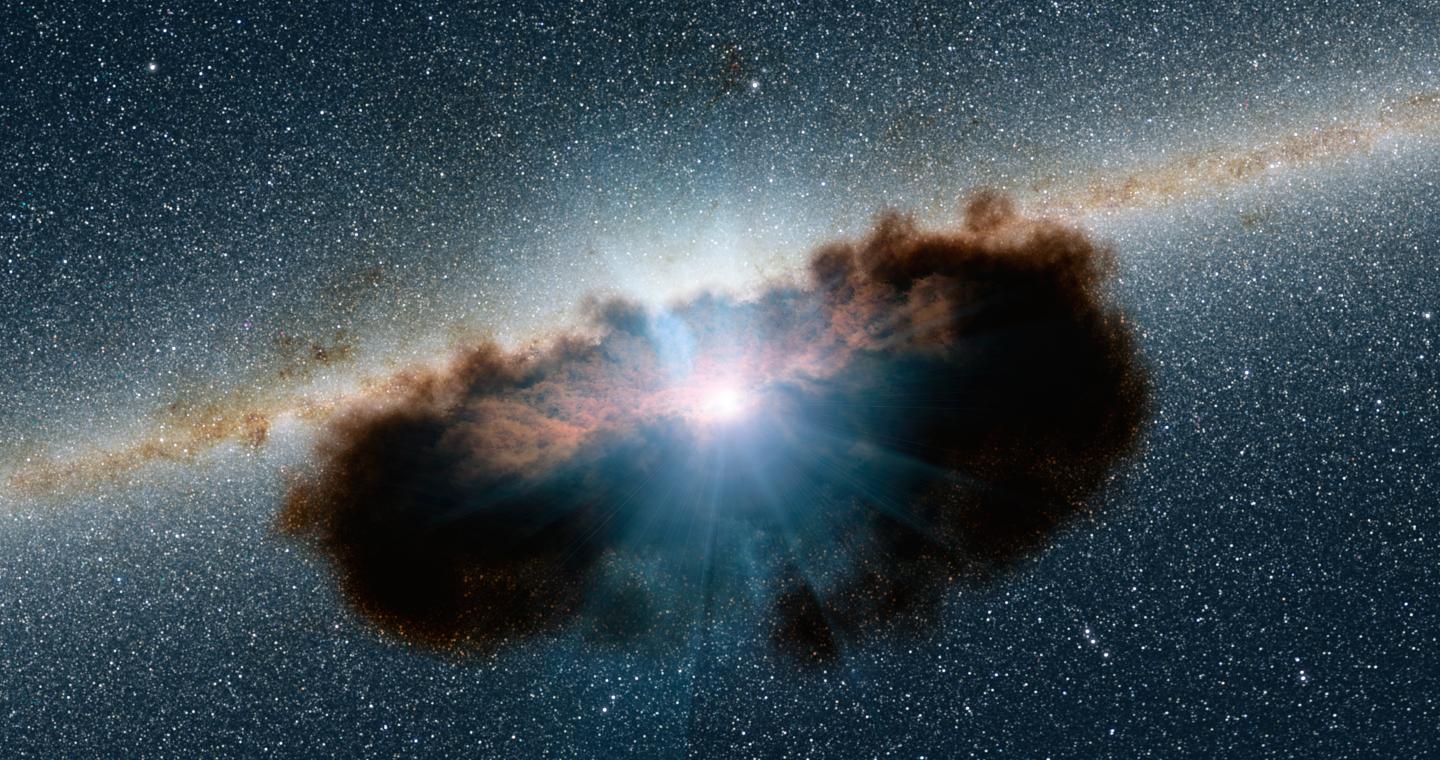 AGN
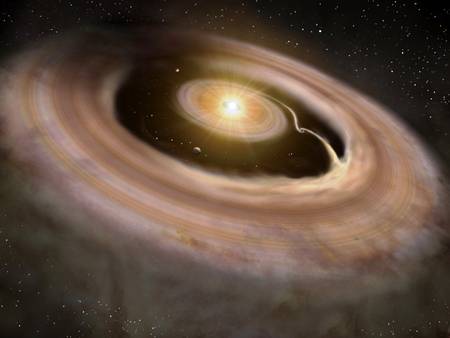 Protoplanetary disk
Hot dust, circumstellar gas, and stellar surface
Geometry + kinematics of
H lines, H2O, PAHs, CO, 
CO-ice, Nano-diamonds
Evolved stars
Mainly geometry of warm Dust
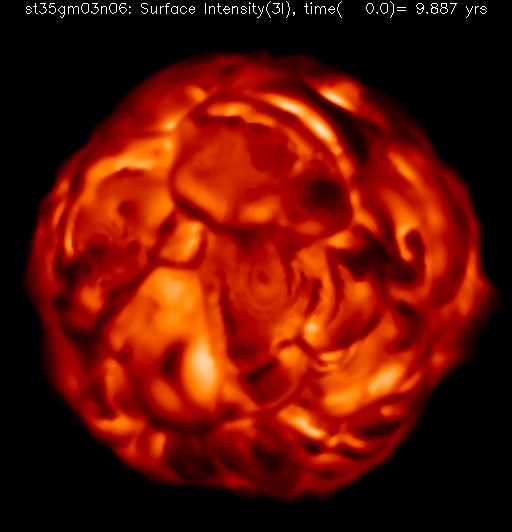 Fine structure of dust + PAHs
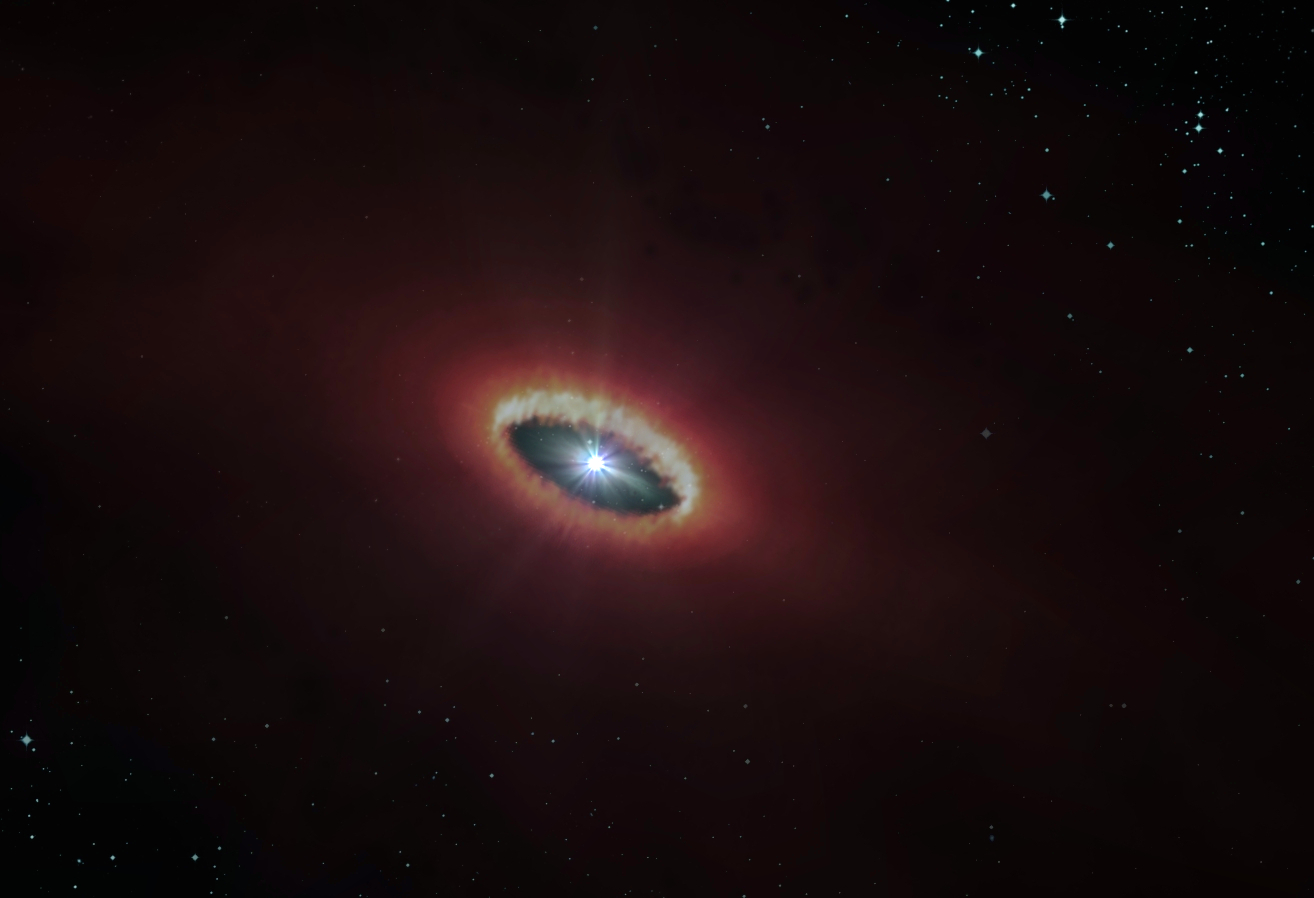 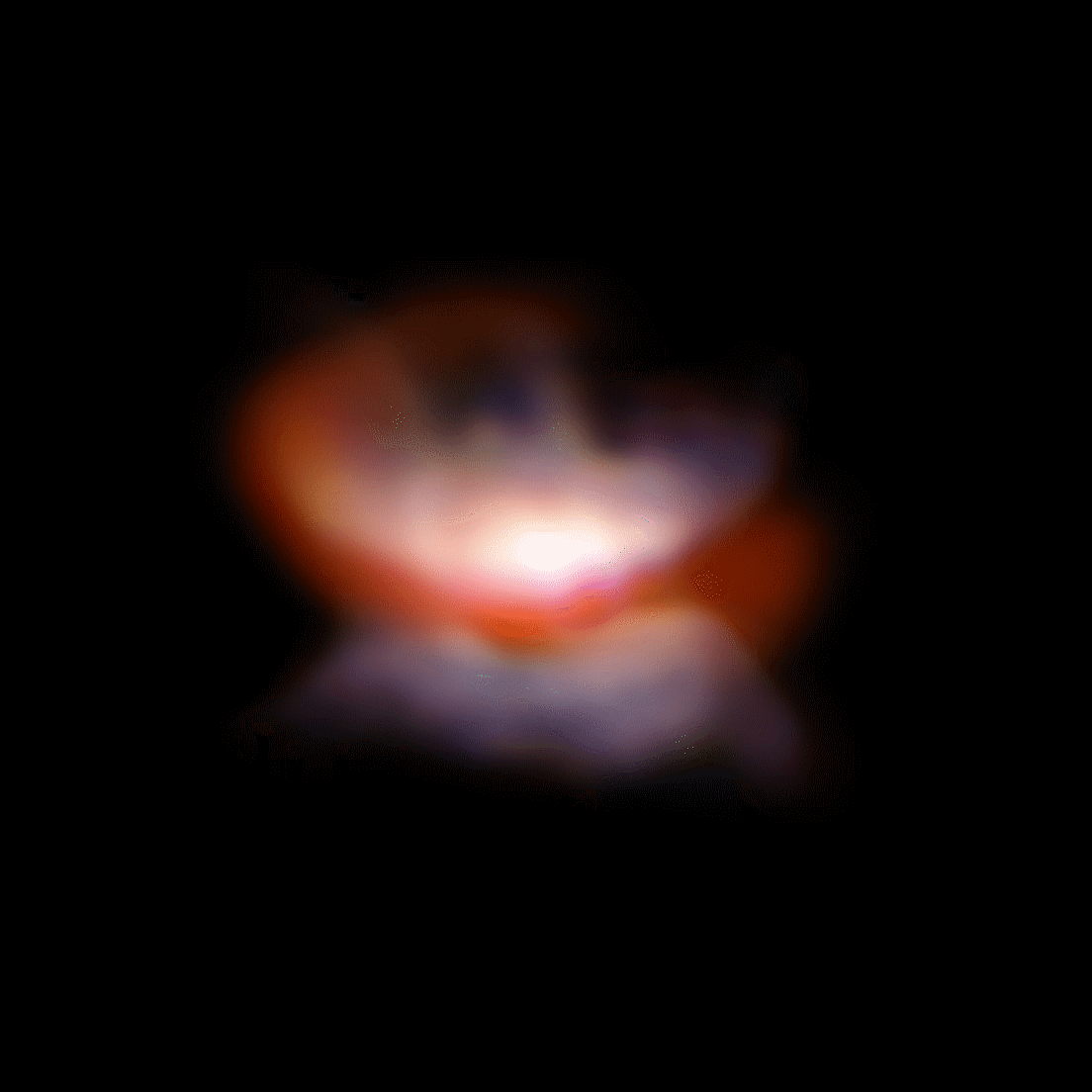 What do we expect from an external fringe tracker?
Improve spectral coverage in MED-LM and HIGH-L modes by allowing longer DITs

Improve SNR in L band by allowing longer DITs

Enable the use of VHIGH mode which always requires long DITs

Improve instrumental visibility in L by stabilizing fringes even for the shorter DITs

Improve accuracy on transfer function and thus calibrated data

Improve N band sensitivity using coherent integration using pistons estimated in K band
Detector Read Time vs Coherent Time
Coherence Time in V, L and N bands
Computed with
Kolmogorov
 turbulence
Detector Read Time (or minimum DIT) with HAWAII-2RG (LM bands)
The full detector can be read in 1380ms
Offered DIT with AQUARIUS (N)
Chosen to avoid detector saturation
by the sky/background
The full detector can be read in 3.5ms
Improve spectral coverage in MED-LM and HIGH-L modes by allowing longer DITs
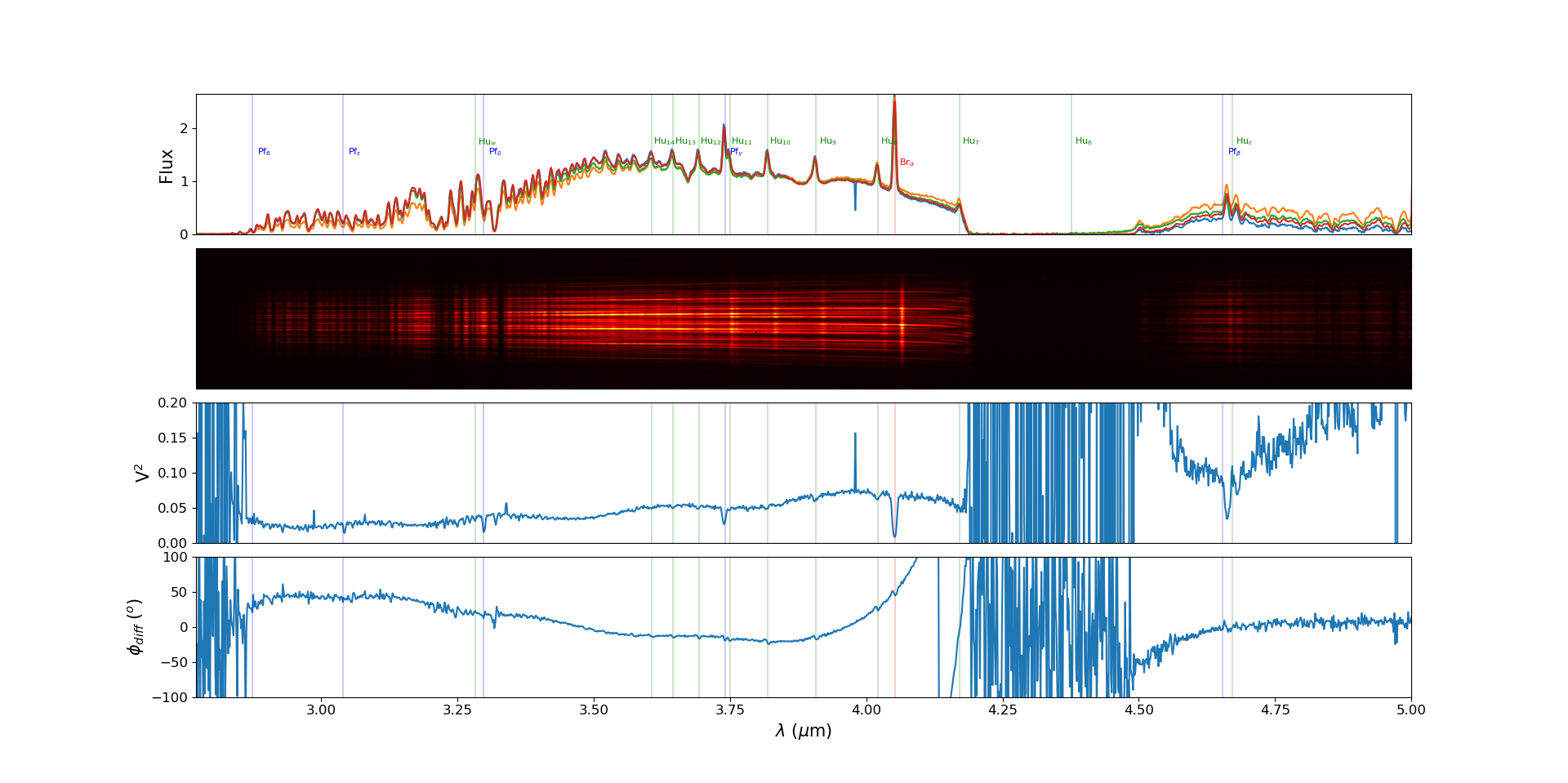 First GRA4MAT test on the Be star δ Cen     2019-05-30      DIT = 10s
5
Improve spectral coverage in MED-LM and HIGH-L modes by allowing longer DITs
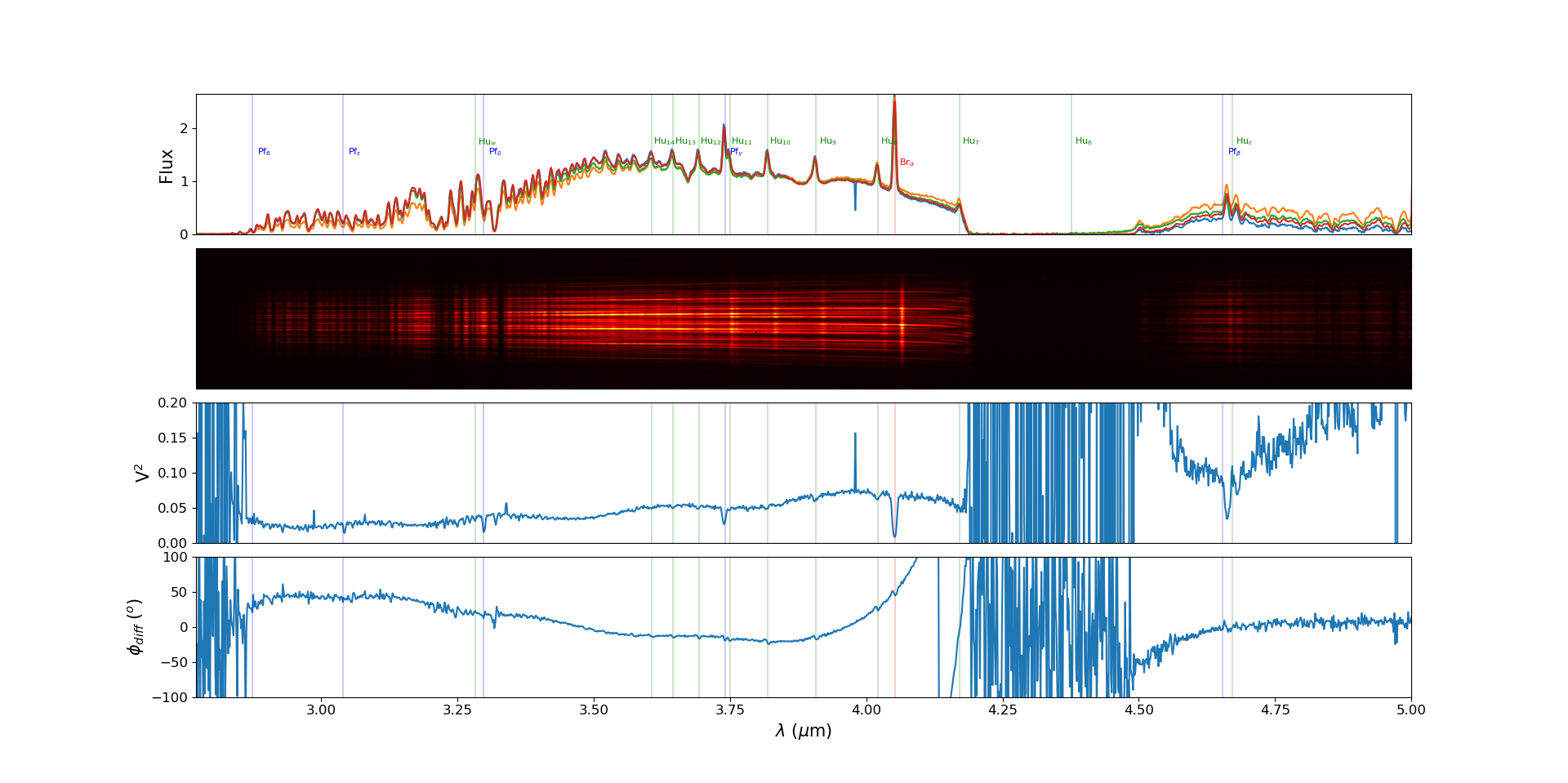 First GRA4MAT test on the Be star δ Cen     2019-05-30      DIT = 10s
Current spectral window of 0.16μm
6
Improve SNR in L band by allowing longer DITs
111ms DIT
10s DIT
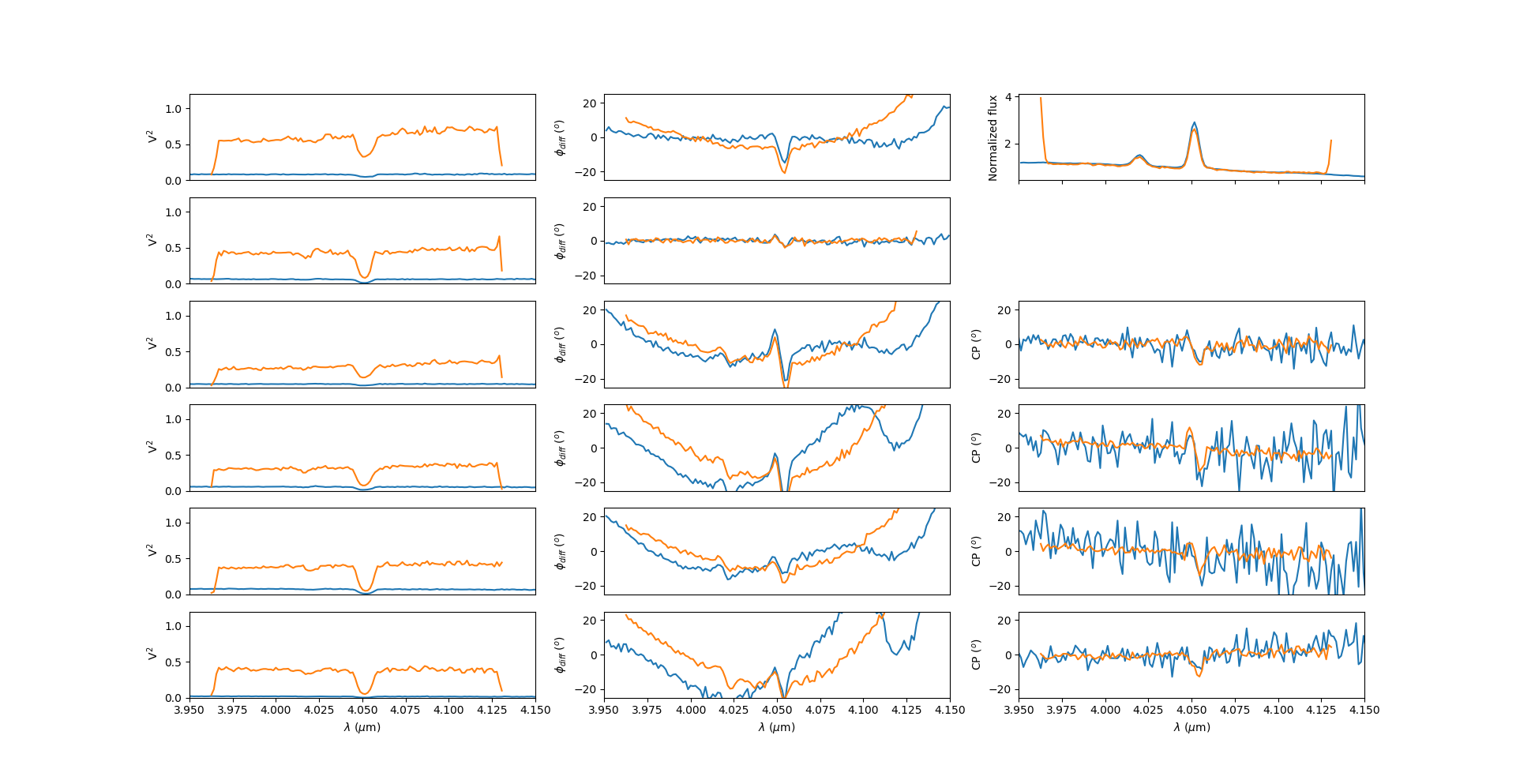 Loss of factor 10 in V²
7
Improve SNR in L band by allowing longer DITs
111ms DIT
10s DIT
Same SNR on φdiff
Same SNR on V²
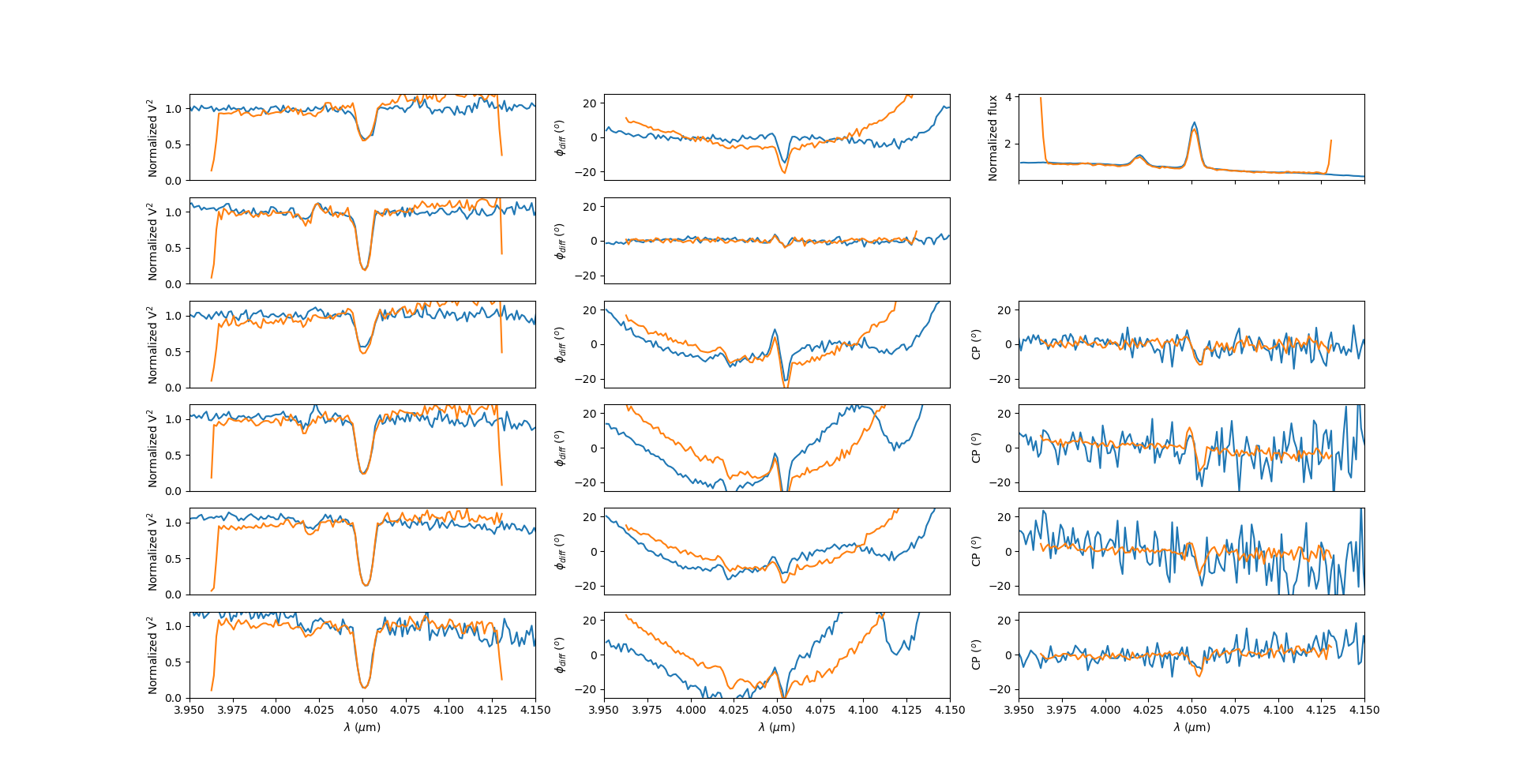 Strongly degraded SNR on CP
SNR on CP ∝ V3
8
Improve SNR in L band by allowing longer DITs
9
Enable the use of VHIGH mode which always requires long DITs
VHIGH mode (R≈4000) will be commissioned next November/December
Technical run to change prism + characterisation on sky

This mode needs an external fringe tracker to be fully operational

Sensitivity at least 5 times lower than HIGH:
Spectral window is quite narrow with DIT=111ms  λ0± 10nm  |v| < 700km/s
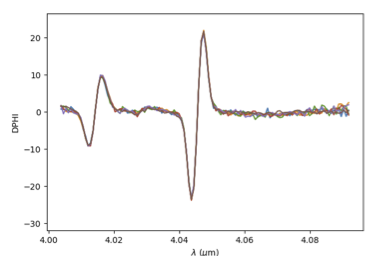 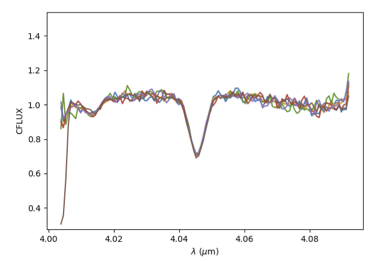 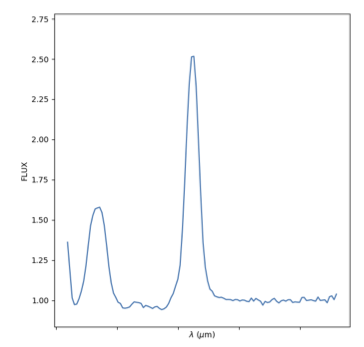 10
Improve instrumental visibility in L by stabilizing fringes even for the shorter DITs
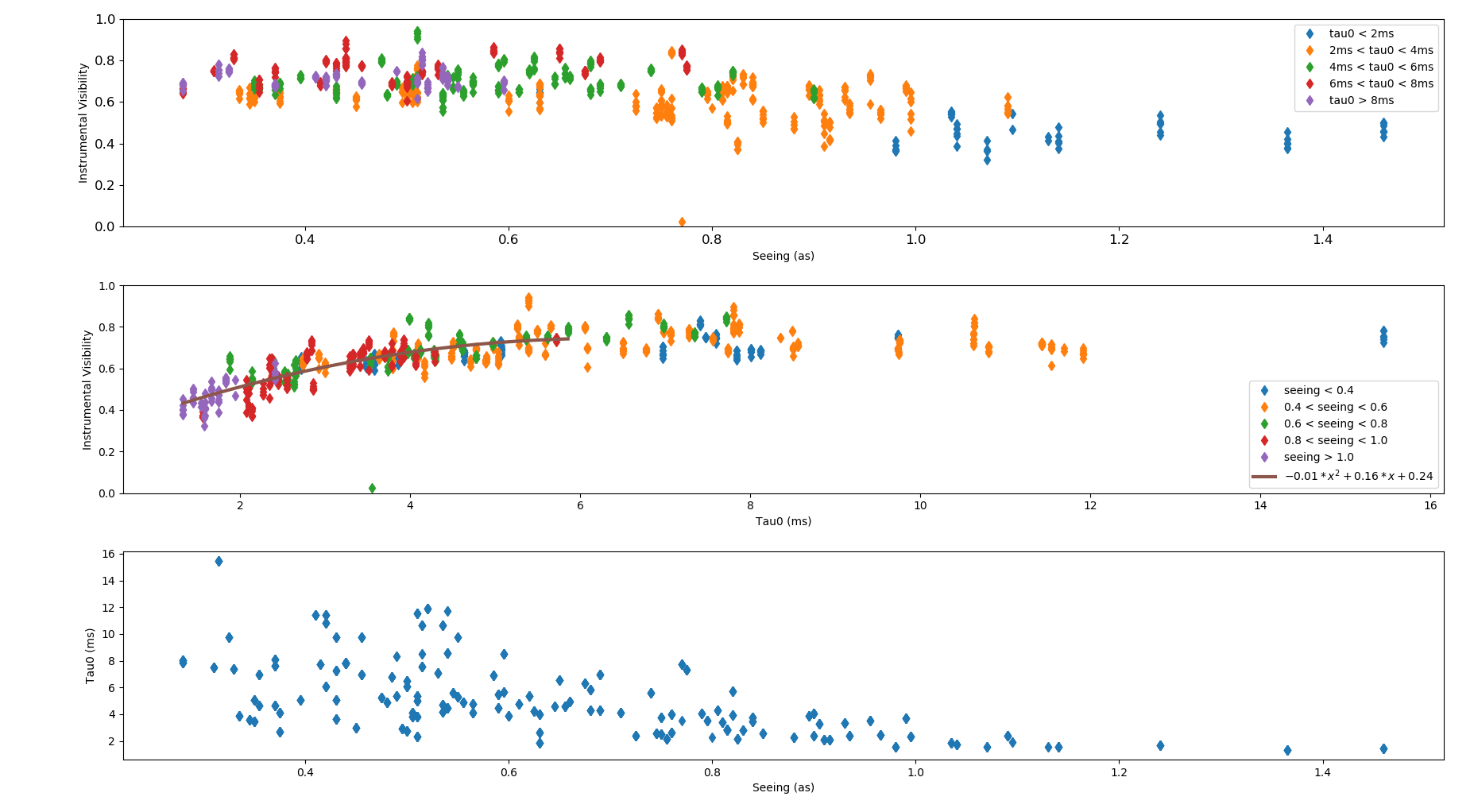 DIT = 75ms
Loss of 50% of contrast for τ0 = 1ms
Visibility constant for τ0 > 6 ms
11
Improve accuracy on transfer function and thus calibrated data
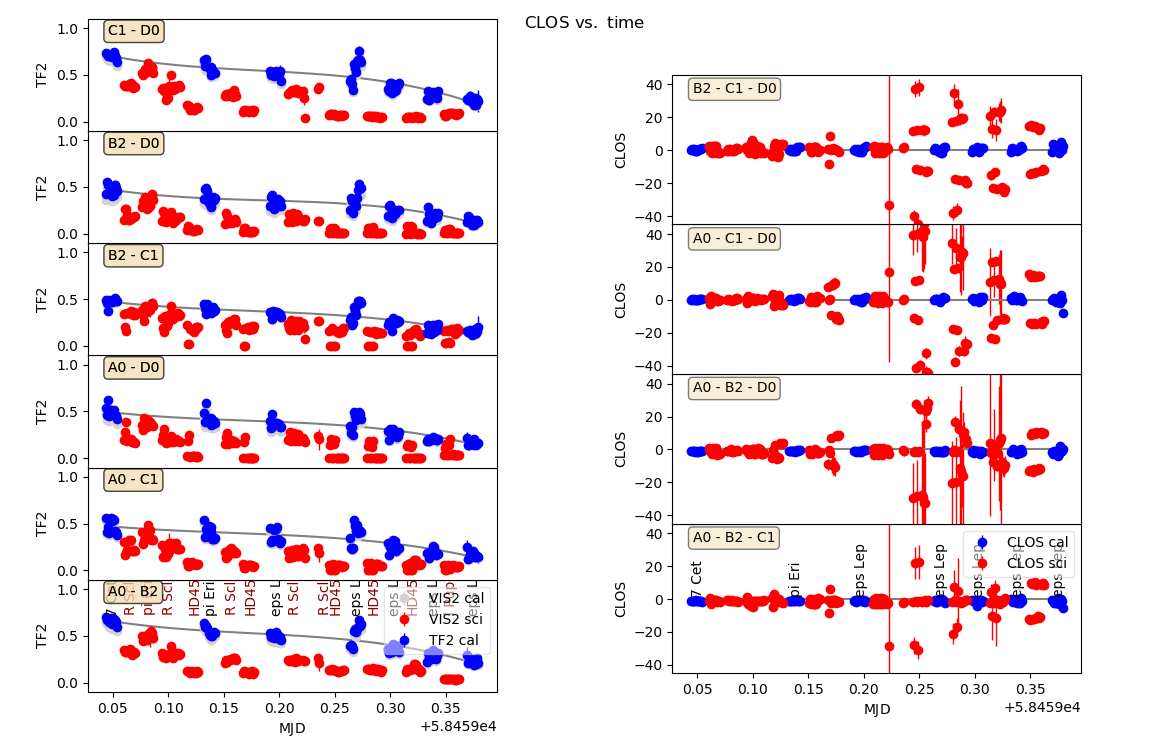 12
Improve accuracy on transfer function and thus calibrated data
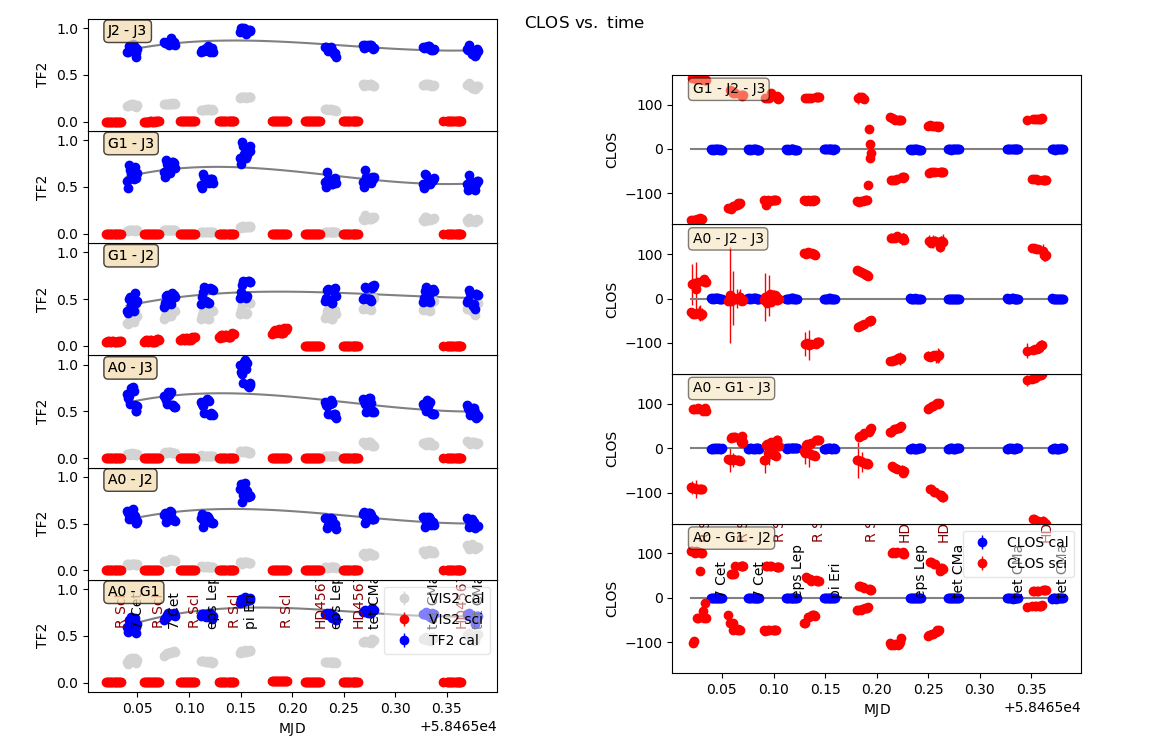 13
Improve N band sensitivity using coherent integration using pistons estimated in K band
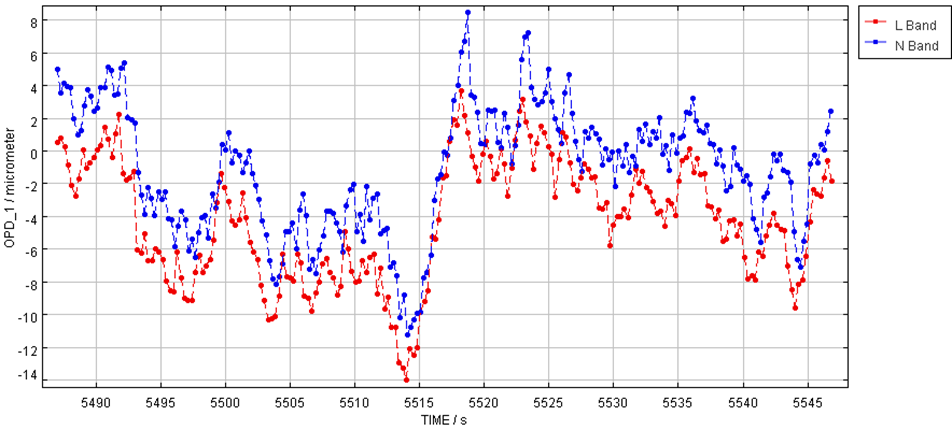 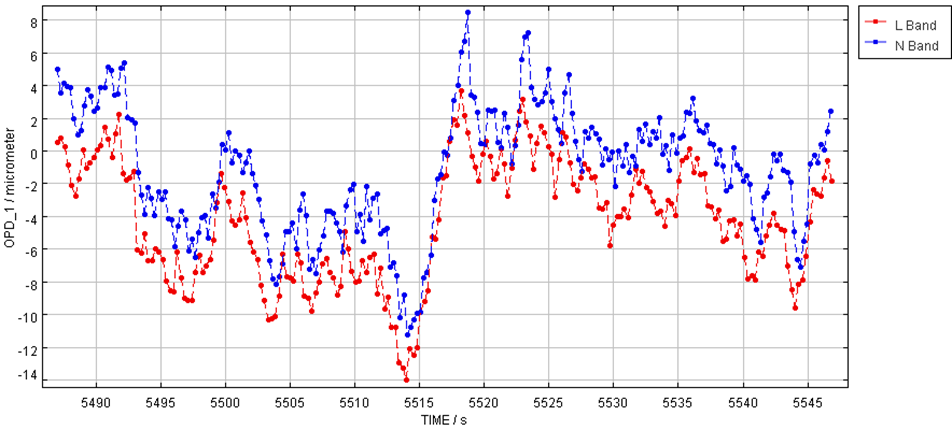 Comparison of OPD estimated in L and N from MATISSE data
14
Improve N band sensitivity using coherent integration using pistons estimated in K band
Same band (N for N)
Cross band (L for N)
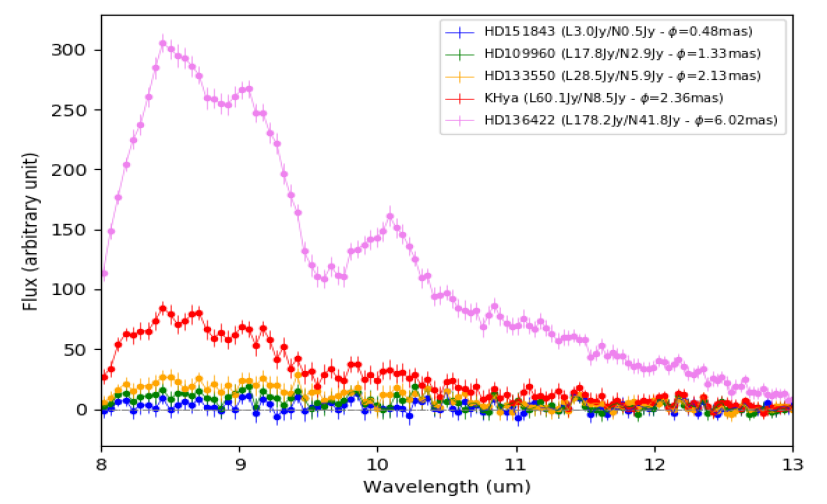 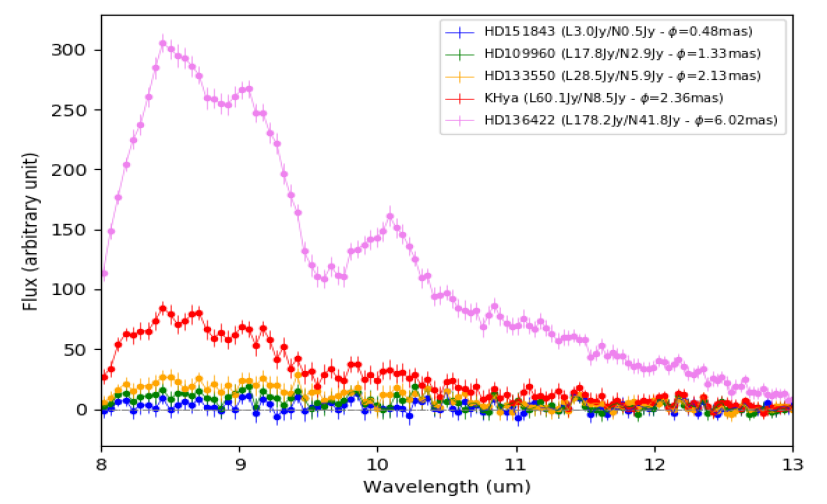 Working but not improving limiting flux in N (i.e., ≈ 4 Jy)
Why?
15
Improve N band sensitivity using coherent integration using pistons estimated in K band
Same band (N for N)
Cross band (L for N)
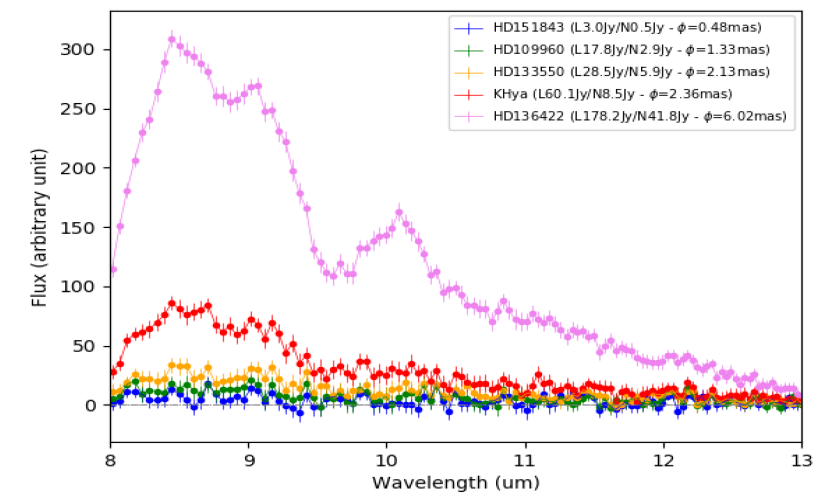 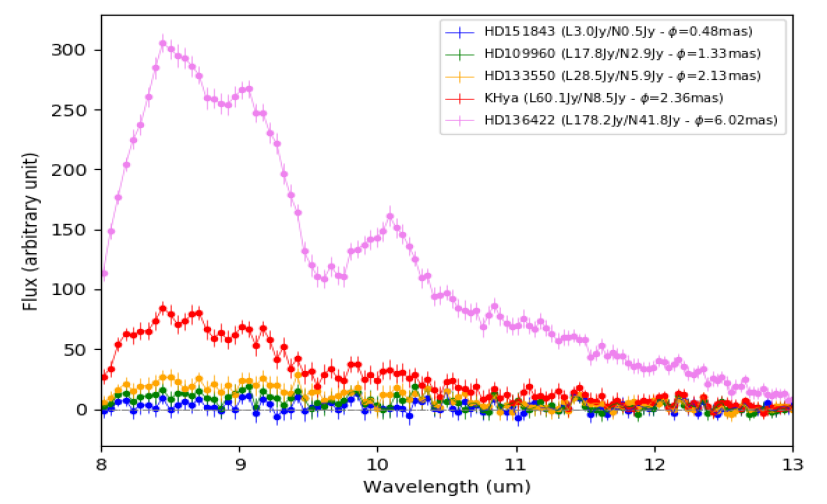 Working but not improving limiting flux in N (i.e., ≈ 4 Jy)
Why?




Can we estimate this term in the tracking band and extrapolate its value in the “science” band?
If fringes are really “locked” we could integrate coherently without OPD estimation!
Estimated in N
Estimated in L
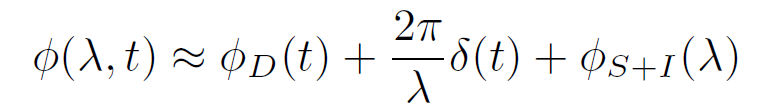 16
Application to YSOs
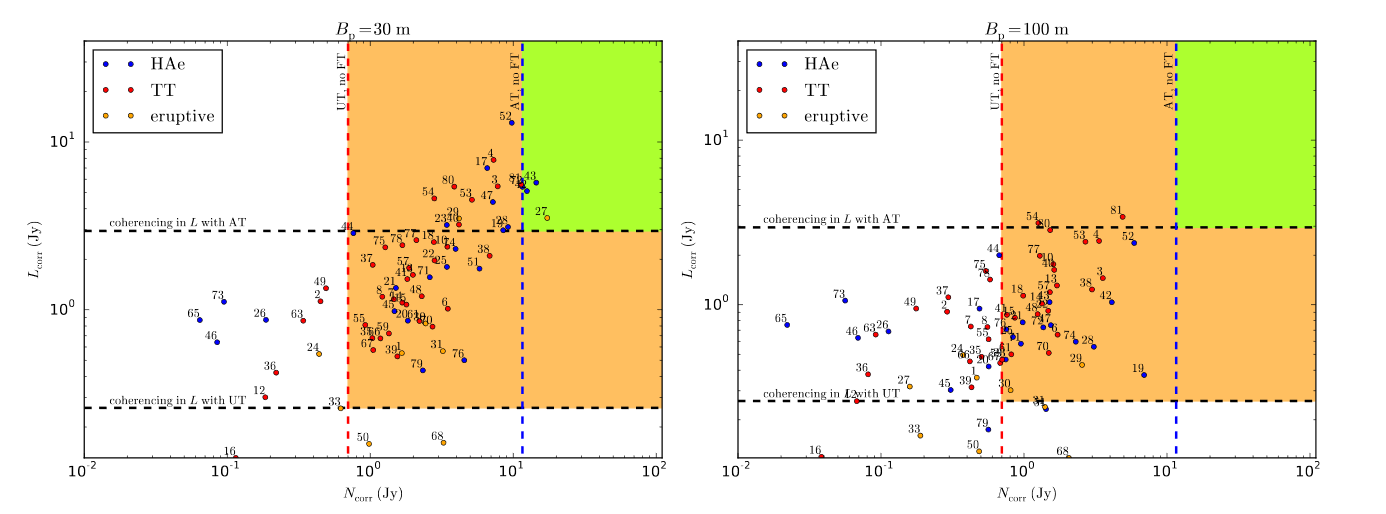 Sensitivity in N when coherencing in L
Application to YSOs
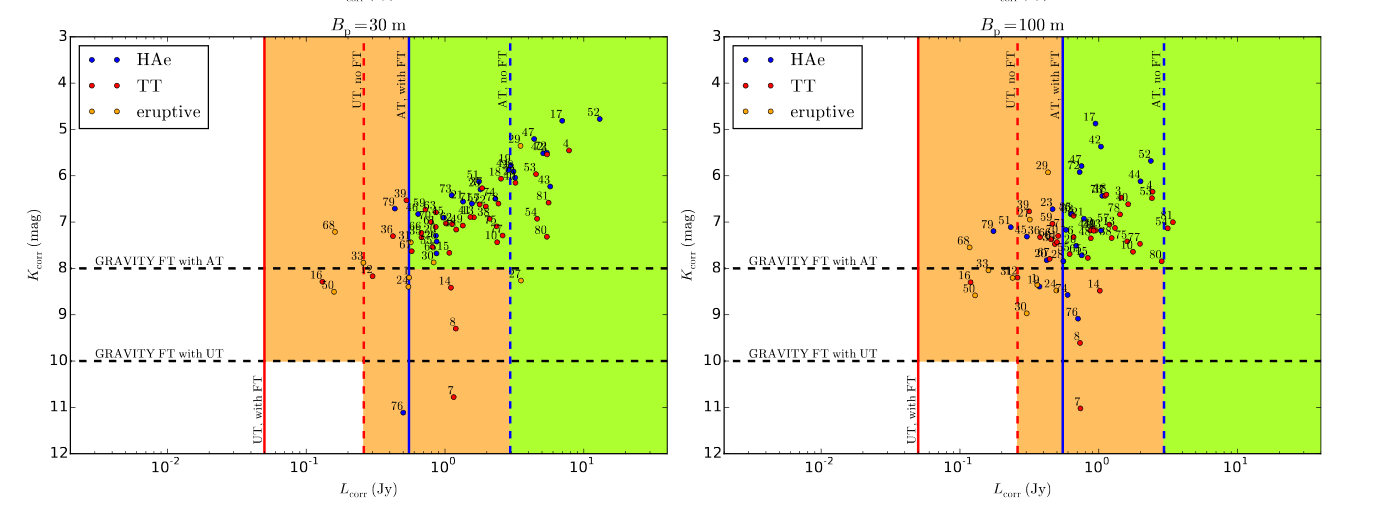 Sensitivity in L when tracking in K
Application to YSOs
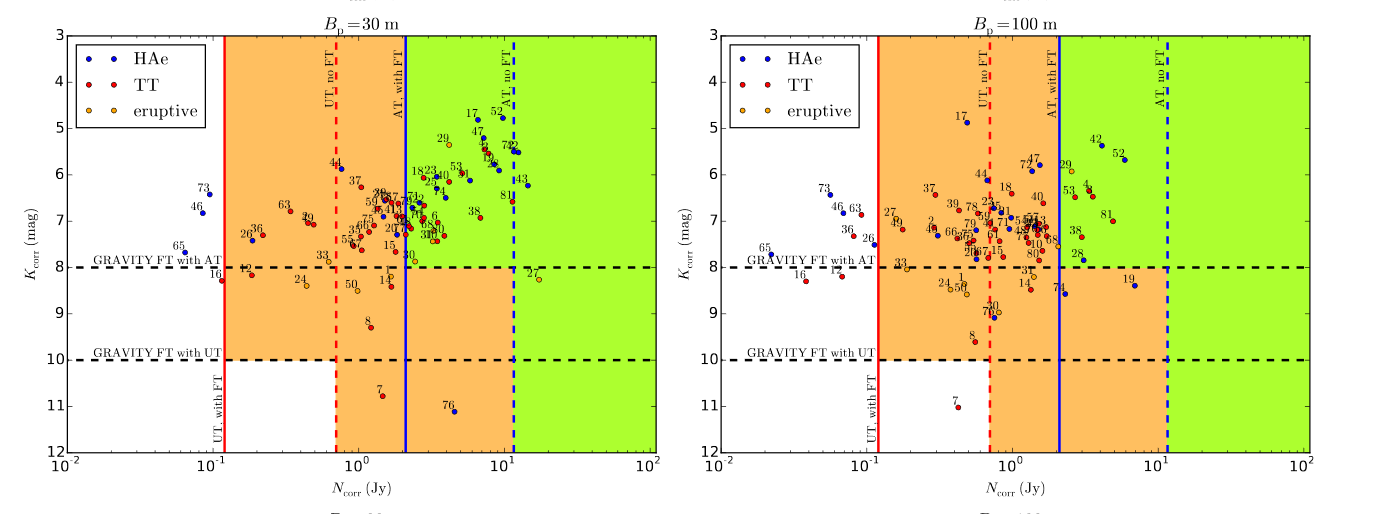 Sensitivity in N when tracking in K
Operating MATISSE
MATISSE Alone
GRA4MAT
Telescope pointing
Image acquisition => correction on IRIS pix
Fringe search => VLTI DL
Cophasing L/N (CPN)
Telescope pointing
VLTI-MATISSE-GRAVITY image acquisition (FSM + Gravity)
Pupil acquisition in GRAVITY => VCM
GRAVITY fringe search => VLTI-DL
GRAVITY tracking => VLTI-DL
Acquisition
done once per night
Instrument setup
Skies L + N
Fringe check/search 
	=> CPL/CPN
Fringes L + N 
	=> GRAVITY tracking
Chopped fringes L + photometry N 
	=> Who’s tracking?
Instrument setup
Skies L + N
Fringe check/search 
=> VLTI-DL
Fringes L + N 
	=> internal coherencing (L or N)
Chopped fringes L + photometry N 
	=> internal coherencing L
Observation
MATISSE Observing modes
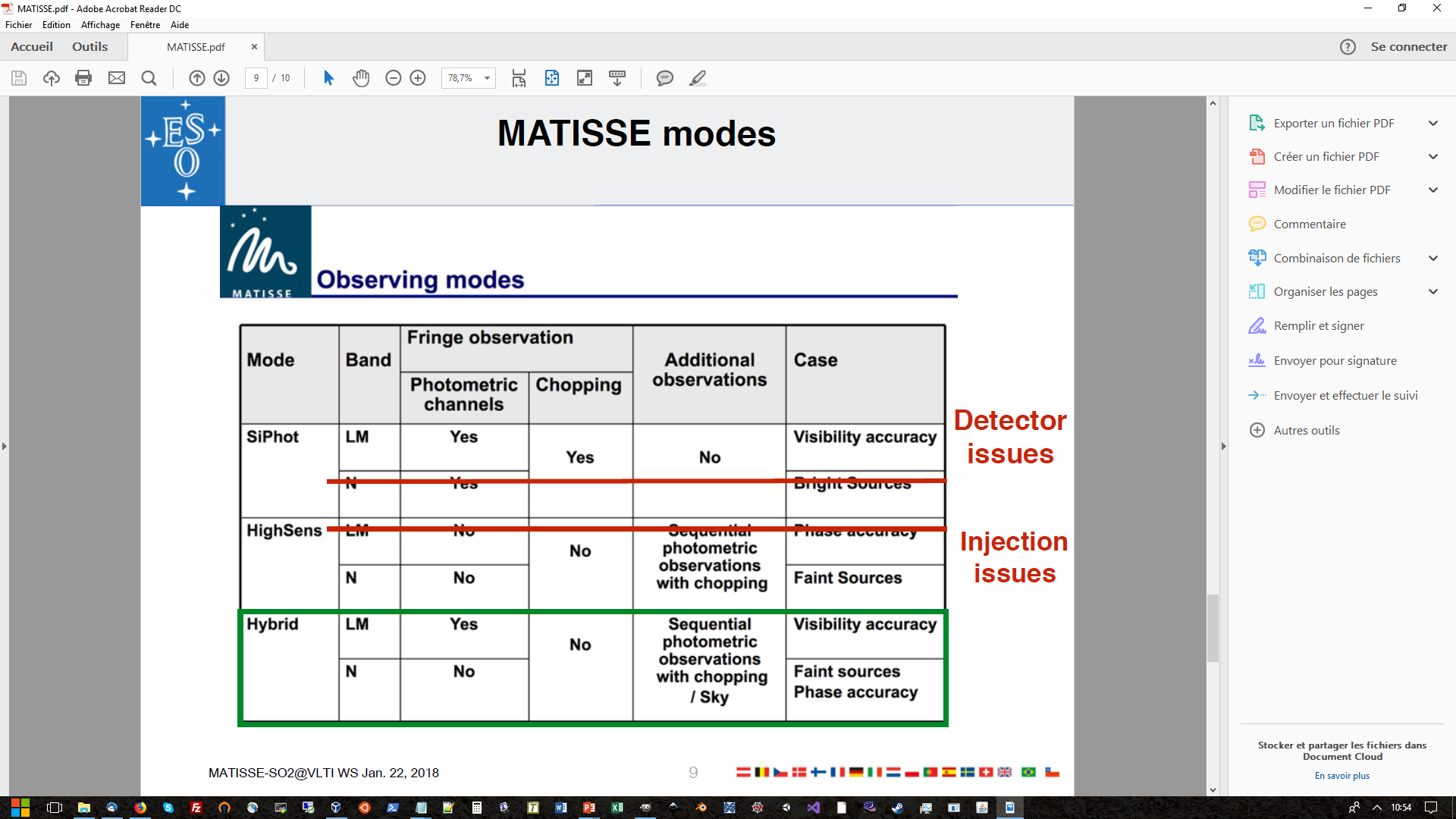 MATISSE Observing sequence in Hybrid mode
Optional steps :

Necessary to compute 
V² in N band

if not performed
Only coherent flux
MATISSE Observing sequence with GRA4MAT ?
GRAVITY « standby »
(tracking+images+pupils)
Tracking with 
GRAVITY-FT
What to do here?
No tracking
Or
Internal Coherencing
same mode or LOW
Or 
GRAVITY-FT 
with slow chopping (0.1-0.25Hz)
Or 
Hi-Sens mode in L
GRA4MAT drawbacks and problems
Chopping and tracking simultaneously
	Would be great if possible
	Other solution would be HISENS mode in L band

Fringe jumps in GRAVITY : 
	Change “weight” between GD and PD to prevent them
	 Double jumps to limit the effect at 4µm.

In N band, the photometry is limiting the accuracy on V² 
	GRA4MAT will only improve the coherent flux

In L&M bands, for faint targets (below 5-10Jy), photometry problem on fringes without chopping 
	 Chopped SI-PHOT fringes or full HISENS mode
GRA4MAT drawbacks and problems
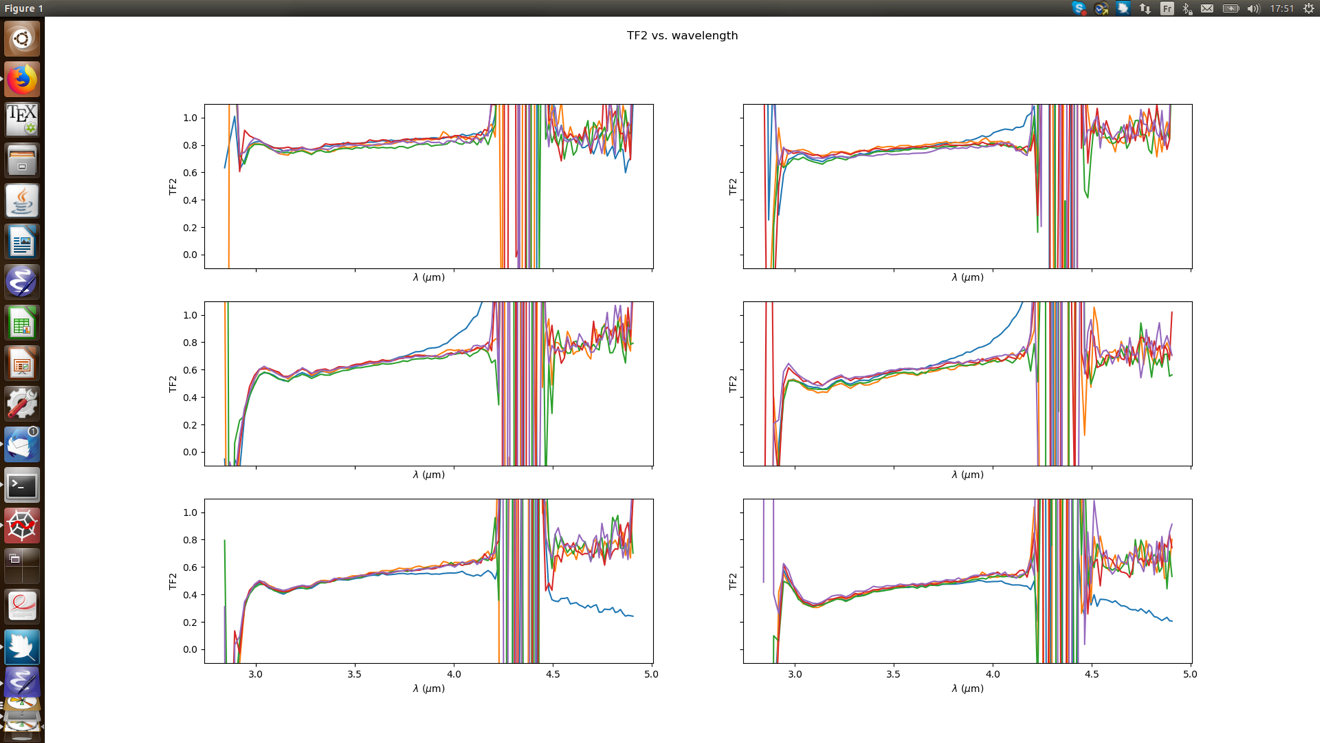 Non-chopped  (blue) diverges at 3.7um for this 14 Jy source .